Auswirkungen der Covid-19 Pandemie auf die Versorgung in Akutkrankenanstalten
Karin Eglau
18.052022
Die Akutversorgung sowie die Versorgung dringlicher Erkrankungen hat in den Spitälern auch während der Pandemiewellen gut funktioniert.
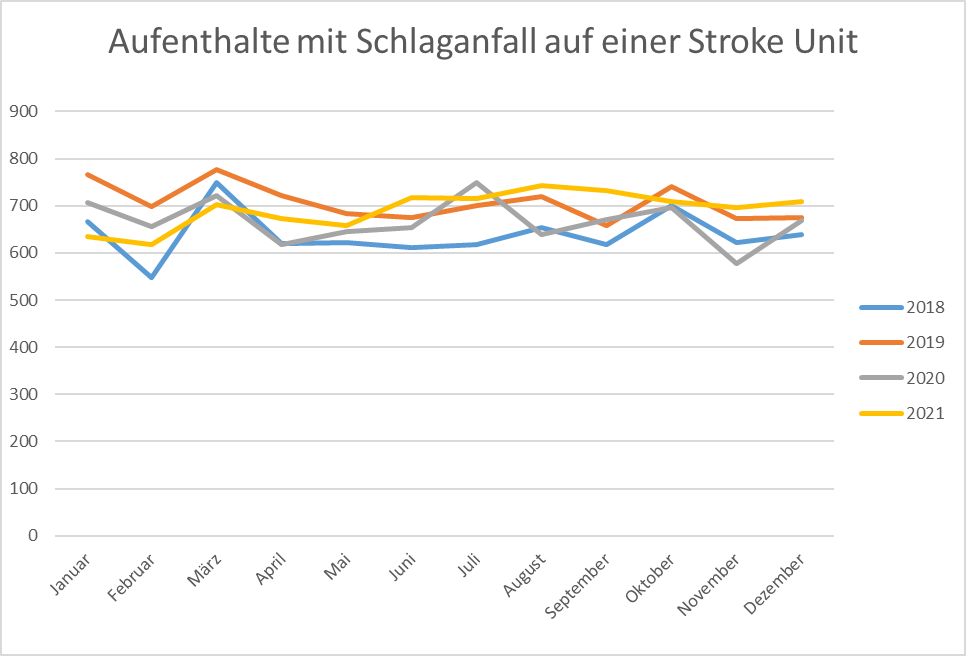 2
Die Akutversorgung sowie die Versorgung dringlicher Erkrankungen hat in den Spitälern auch während der Pandemiewellen gut funktioniert.
3
Im Zuge der Pandemiewellen wurde die Regelversorgung eingeschränkt.
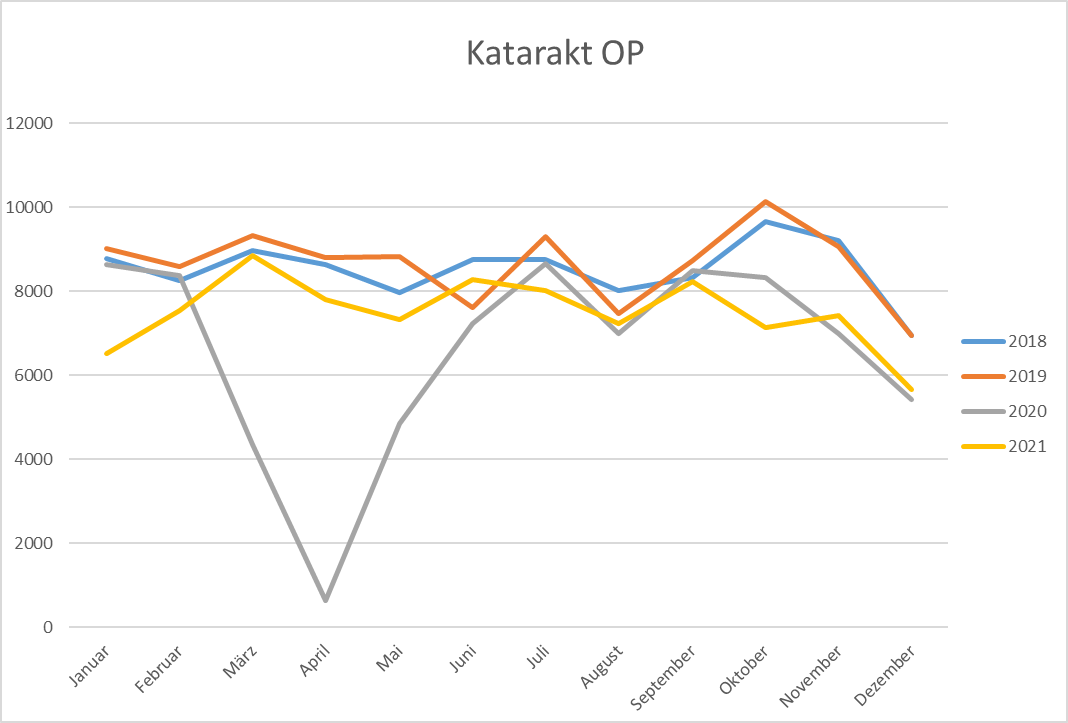 4
Die restriktiven gesellschaftspolitischen Maßnahmen führten zu einer Reduktion von Unfällen und von schweren Infektionskrankheiten bei Kindern.
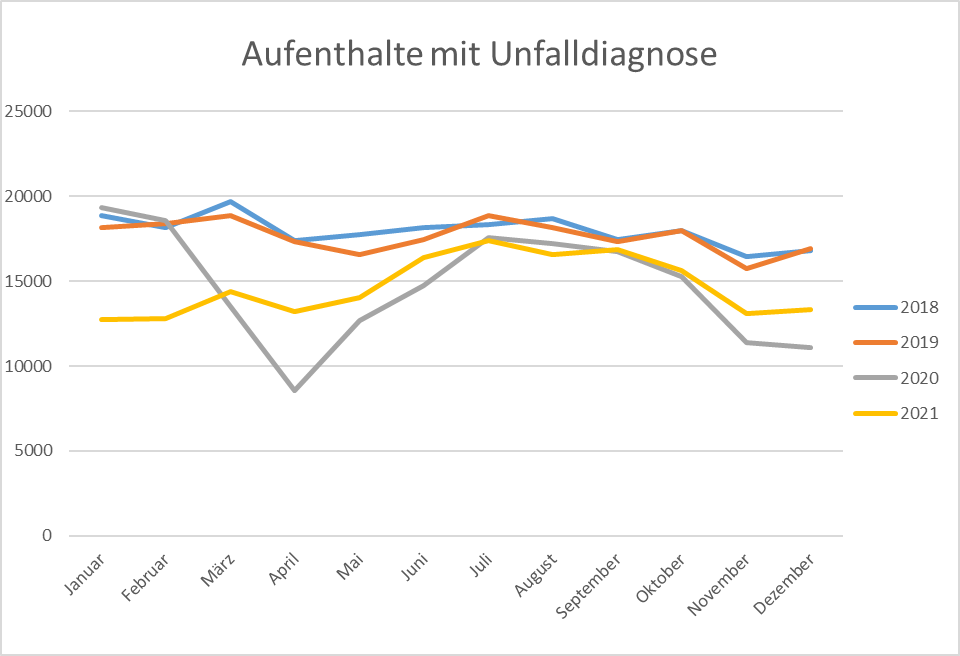 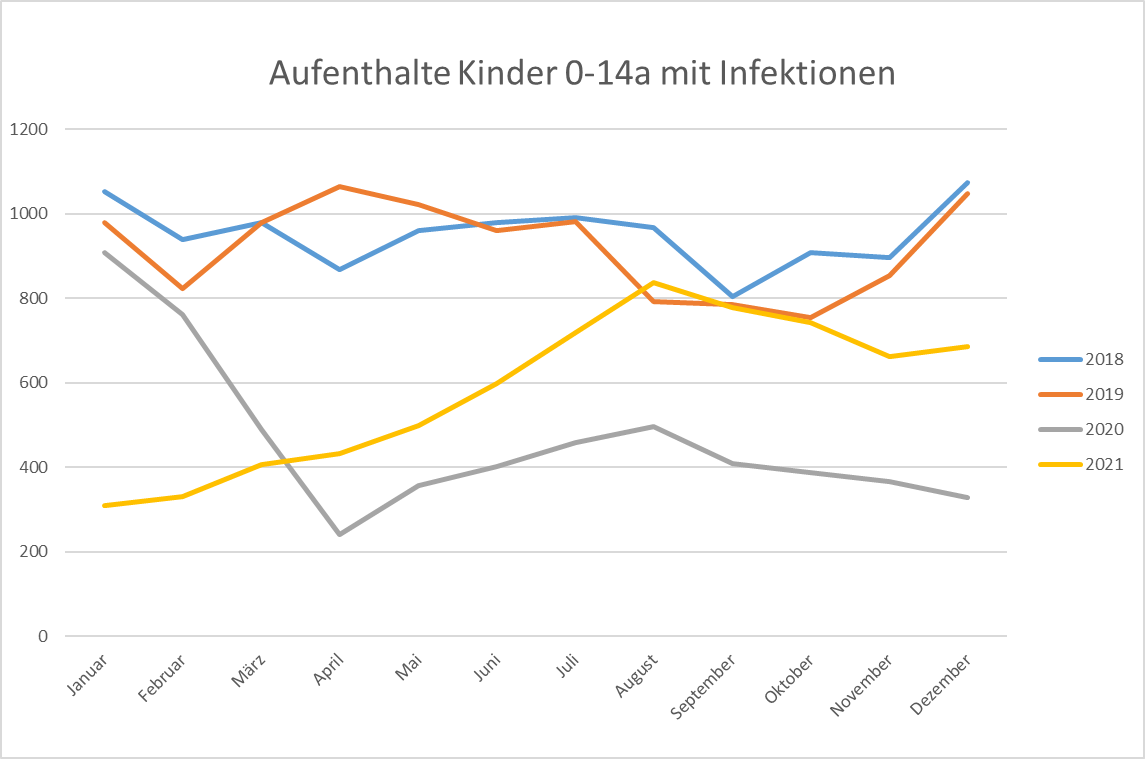 5